e-ScienceTalk: Supporting Grid and High Performance Computing Reporting across Europe

GA No. 260733
EC Funding 1.3m Euros1 September 2010 – 31 May 2013

Catherine Gater
e-ScienceTalk Project Coordinator
e-ScienceTalk
Aims of the e-ScienceTalk project
Project participants and staff
New areas for e-ScienceTalk
Branding for the new project
Outline of work packages
First deliverables and milestones
First events
Aims of e-ScienceTalk
To build on the significant achievements of GridTalk in bringing the success stories of Europe’s e-Infrastructure to its audiences. 

The key challenges are to work with the new EGI ecosystem, maintain and enhance the quality of the existing outputs, while reaching out to new disciplines and regions.

Project dates: 1 Sep 2010 – 31 May 2013
Participating partners
EGI.eu  coordinates the pan-European distributed computing network, the European Grid Infrastructure, and leads the dissemination task.

Queen Mary, University of London coordinates dissemination for GridPP, the UK Grid for Particle Physics and managed press and PR and event co-ordination for EGEE-III. 

APO is a web design business based in Bellegarde, France. It has worked previously on grid multimedia communication, including the GridCafé website.

Imperial College is active in e-Science and created the 3-D graphical grid display tool, the Real Time Monitor.

CERN is heavily involved in grid dissemination and coordinated all three phases of EGEE, including leading the outreach activity.
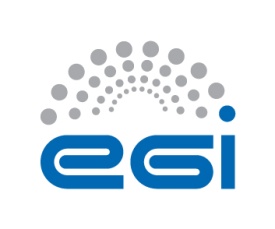 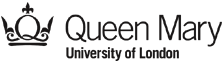 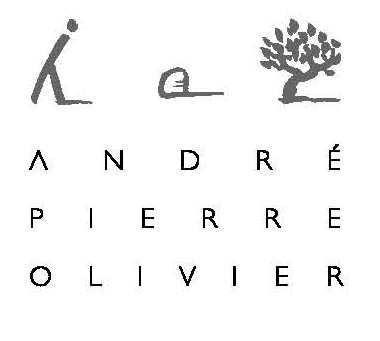 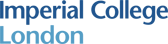 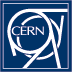 The PMB
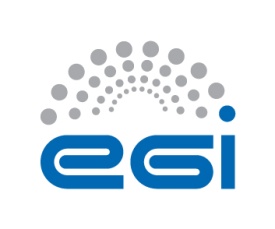 Steven Newhouse  EGI-InSPIRE Project Director, Director of EGI.eu


Sarah Pearce
GridPP Project Manager, QMUL


André-Pierre OlivierCompany Director, APO


David CollingLecturer, Imperial


Bob JonesEU Projects Coordinator, CERN
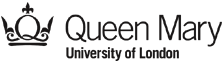 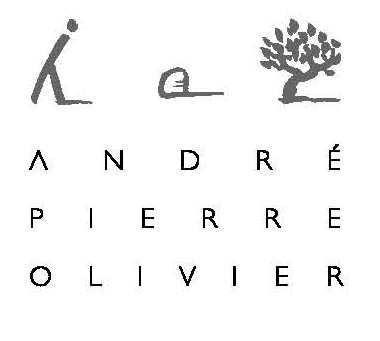 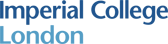 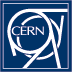 The Project Team
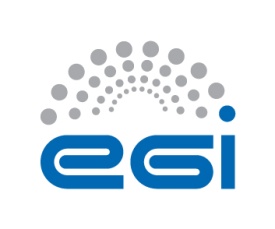 Janusz MartyniakTechnical Developer



Daniel DrolletteiSGTW Editor

Adrian GiordaniScience Writer
Catherine GaterProject Coordinator



Neasan O’Neill
Dissemination Officer

Manisha LallooGrid Impact Reporter



Corentin ChevalierWeb Developer, APO

André-Pierre OlivierDesigner, APO
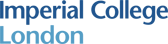 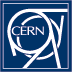 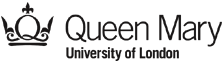 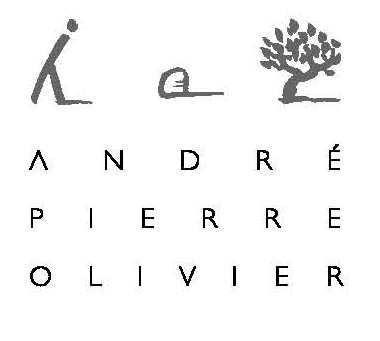 Audiences
Influential policy makers in European science, government and business.  

European scientists in a position to develop or exploit grid computing.

The general public in Europe and worldwide.

New audience is university students and final year high school students, the future users of the infrastructure.
Project structure
PMB
Project Manager
WP1 Leader
WP2 Leader
WP3 Leader
WP4 Leader
Branding
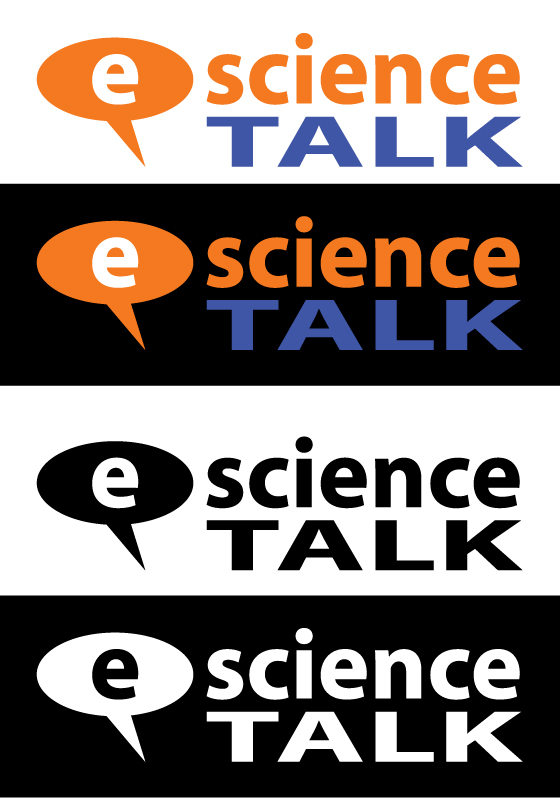 www.e-sciencetalk.eu
Logos
New areas
Cover the broader e-Infrastructure eg volunteer, cloud, high performance computing and the network layer
Work with projects from a wider geographical area, including Asia, Latin America and Africa
Expand the Consortium to include Imperial College, to bring on board their expertise with the Real Time Monitor
Include EGI.eu in the Consortium in the Management work package to maximise synergy in the areas of networking and dissemination
Analyse the reach and impact of longer running products, such as  iSGTW and GridCafé and explore sustainability beyond the lifetime of the project for all products
Explore new Web 2.0 technologies such as social media sites and interactive visual environments
WP1:  Policy, impact and sustainability
Reporting targeted at policy makers in government and businesses.  

Expand the audience and distribution lists for these outside Europe.

Assess the impact of long running products and explore options for sustainability.

Attend events in order to influence policy makers and distribute GridBriefings.

Lead the e-concertation meetings in the e-Infrastructure area, maximising media impact
WP2:  GridCafé, GridCast and GridGuide
Keep the GridCafé site at the cutting edge and expand it to cover new areas of distributed computing.  

Explore interactive environments and new web tools for GridCafé and GridCast.

Update the GridCast website and market it widely to the e-Infrastructure community and beyond.

Expand the GridGuide to cover more sites and develop further interactivity with the Real Time Monitor.

Explore the continuation of the BELIEF Digital Library.
WP3:  International Science Grid This Week
Produce a weekly electronic newsletter in partnership with the US Editor about grid and e-Infrastructure projects around the world.  

Relaunch the publication with a new name and refreshed website.

Expand the coverage of iSGTW to report from geographic regions outside Europe and the US, particularly Asia and Latin America.

Expand the coverage to other forms of distributed computing, such as clouds, volunteer grids, high performance computing, networks and data.

Draw from the other e-ScienceTalk products and events for stories to maximise their impact.
WP4:  Management
Ensure the effective coordination and running of the project, manage activities and monitor progress.  

Handle all reporting on behalf of e-ScienceTalk to the EC services.

Compile and organise the assessment of the project’s results and produce an overall guide to dissemination for EU projects, based on the lessons learnt.

Assist the EC in the organisation of information days, concertation and brainstorming activities with access to videoconferencing activities.
First deliverables & milestones
First events
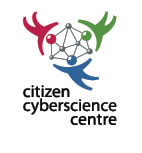 Citizen Cyberscience Summit2-3 September, London
Media sponsor and project launch
EGI Technical Forum 201014-17 September, Amsterdam
Joint booth with EGI, media sponsor
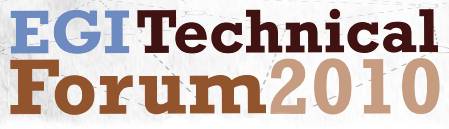 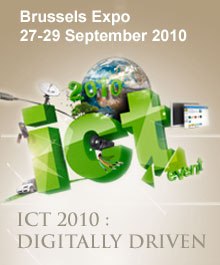 ICT 2010: Digitally Driven27-29 September, Brussels
Joint booth with EUIndiaGrid
First events
eChallenges 201027-29 October, Warsaw
Booth
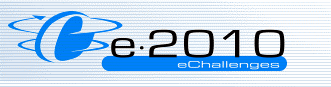 E-Concertation Meeting4-5 November, CERN
Hosts and media outreach
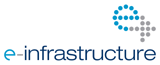 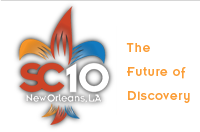 SC1014-20 November, New Orleans, US
Gridcast, iSGTW coverage